Computational methods for predicting the pKa of terminal alkynes
Antonio Ljulj,a Lea Malezan,a Maria Kolympadi Marković,b Dean Marković,b Davor Šakić,a and Valerije Vrčeka
a University of Zagreb Faculty of Pharmacy and Biochemistry, Ante Kovačića 1, Zagreb, Croatia
b Department of Biotechnology, University of Rijeka, Radmile Matejčić 2, Rijeka, Croatia

Acknowledgement:  This research was funded by the Croatian Science Foundation through the project, IP-2022-10-2634 PHARMA-ECO and UIP-2020-02-4857 LIGHT-N-RING
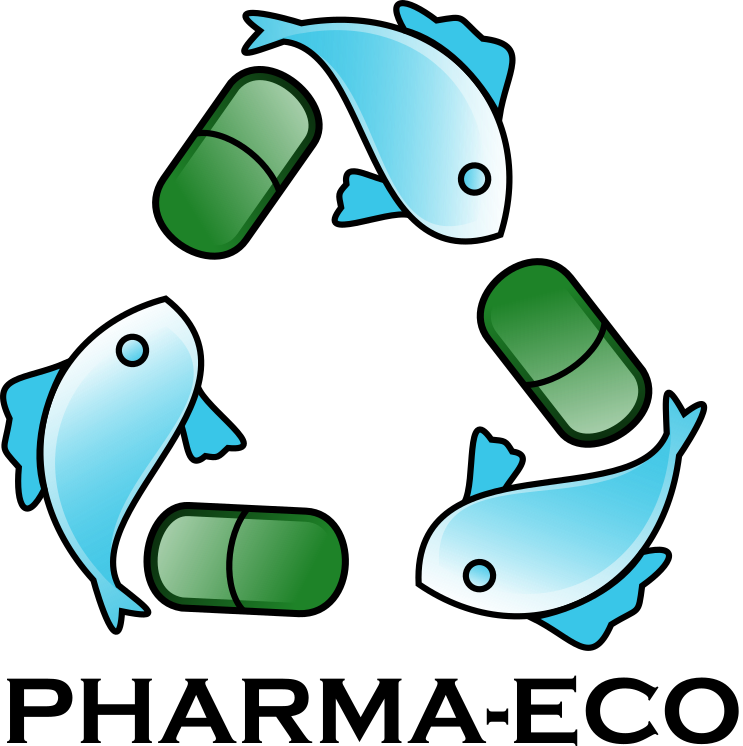 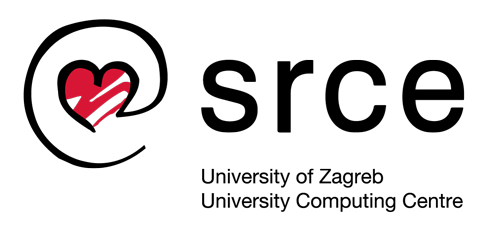 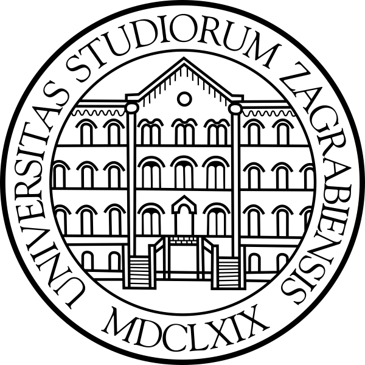 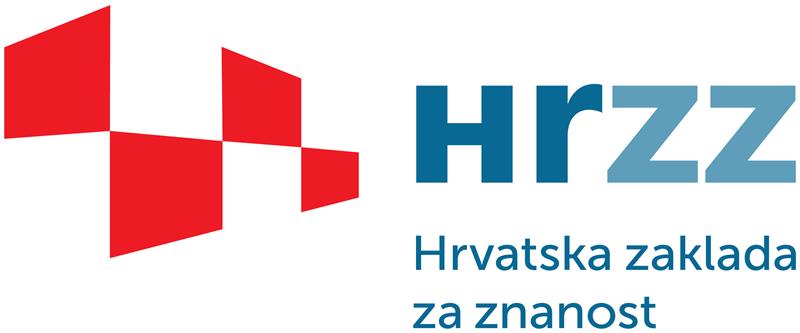 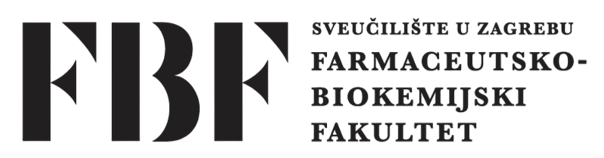 pKa of terminal alkynes
pKa ≈ 25
Impacts other physicochemical properties
Acetylide anions (RC≡C⁻) are strong nucleophiles and bases, important in C–C bond-forming reactions
Impacts deuterium and tritium labelling
Investigated techniques
Standard thermodynamic cycles
Isodesmic reactions
IR vibrational modes
Atomic charges
NMR chemical shifts
Kinetic approach (hydrogen exchange)
Investigated molecules
Computational details
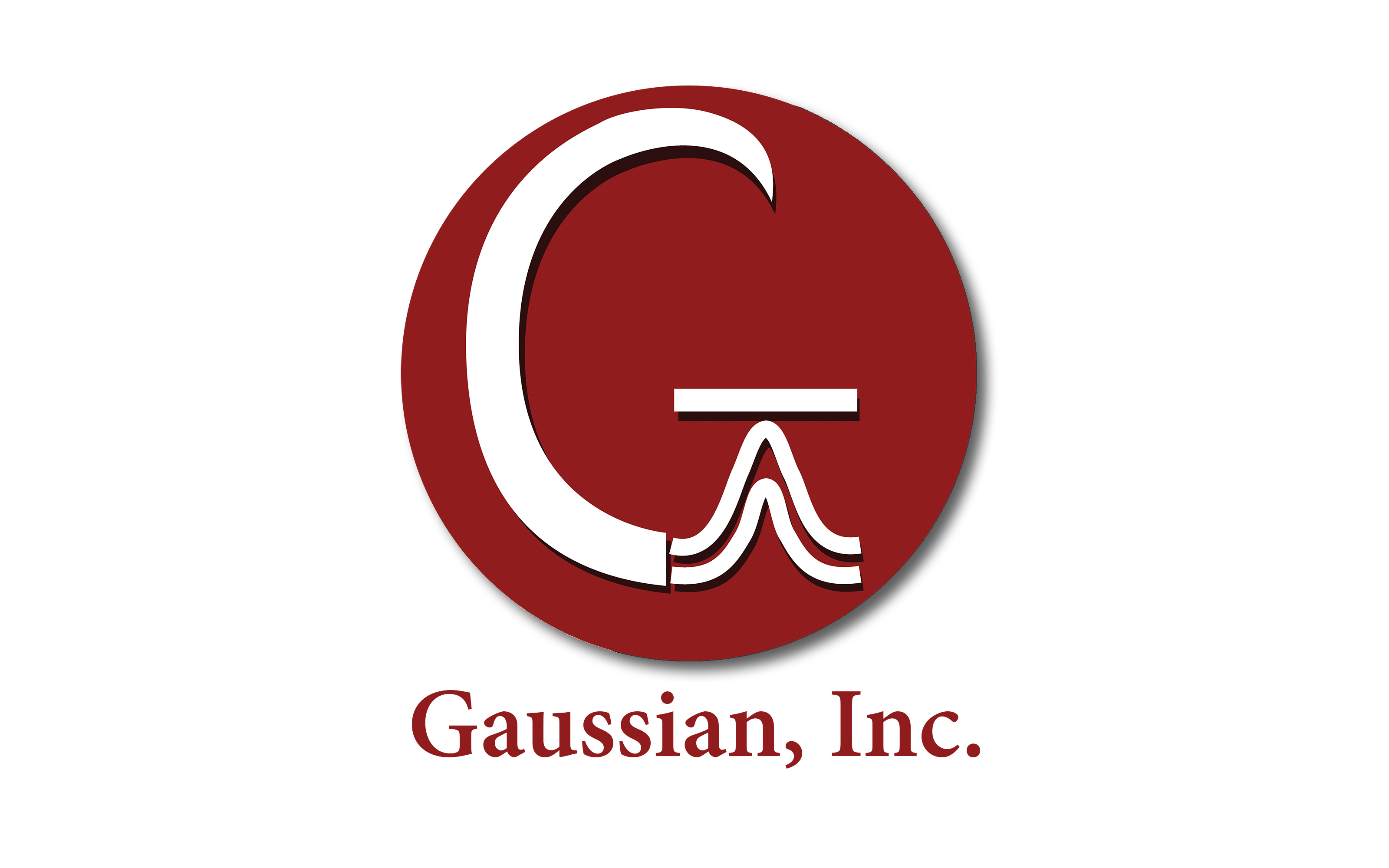 Optimization:	 B3LYP/6-31+G(d,p)	 M06L/6-31+G(d,p)
Single point calculations:	 B3LYP/6-311+G(2df,p)	 M06L/6-311++G(d,p)

All calculations were done using the Gaussian 16 software package installed on the Isabella cluster based in SRCE –University of Zagreb University Computing Centre.
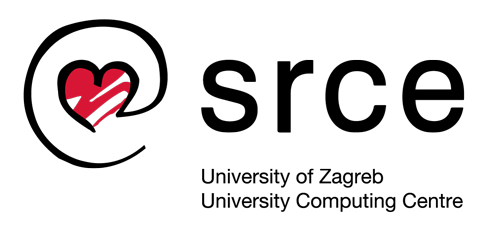 Thermodynamic cycles
Problem – inaccurate solvation energies of H2O and H3O+
We used experimental values
DGrxn,gas = Ggas(RCC-) + Ggas(H3O+) - Ggas(RCCH) – Ggas(H2O)
DGrxn,sol = DGrxn,gas + DGsol(RCC-) + DGsol(H3O+) - DGsol(RCCH) - DGsol(H2O)
pKa = DGrxn,sol/2.303RT – log [H2O]
The correlation (solid line) between calculated (B3LYP/6-31+G(d,p) level) and experimental aqueous acidities of terminal alkynes.
Isodesmic reactions
pKa (R-C≡CH) = (DGrxn,sol / 2.303 RT) + pKa (HC≡CH)
DGrxn,sol = Gsol(R-C≡C-) + Gsol(HC≡CH) - Gsol(R-C≡CH) - Gsol(HC≡C-)
Slightly improved accuracy due to the use of ethyne as reference
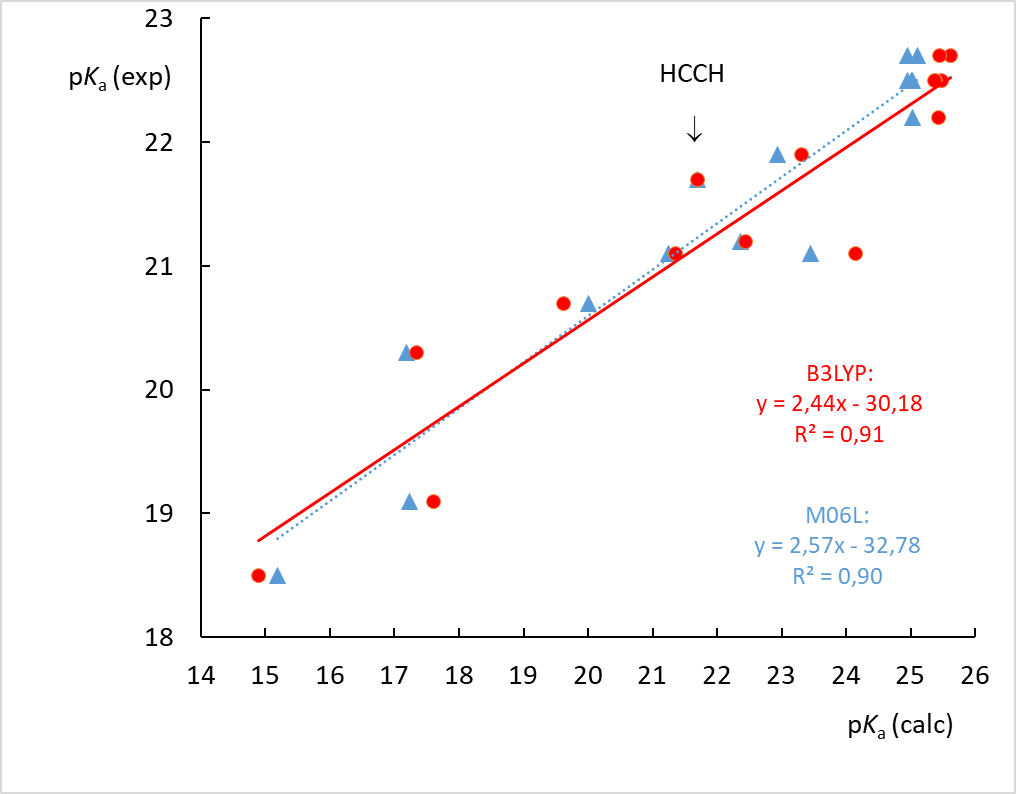 Experimental acidities vs. theoretical pKa values for terminal alkynes calculated from the isodesmic reaction in which acetylene (HCCH, pKa = 21.7) was used as a reference.
IR vibrational modes and atomic charges
Simple, easily computed



No correlation
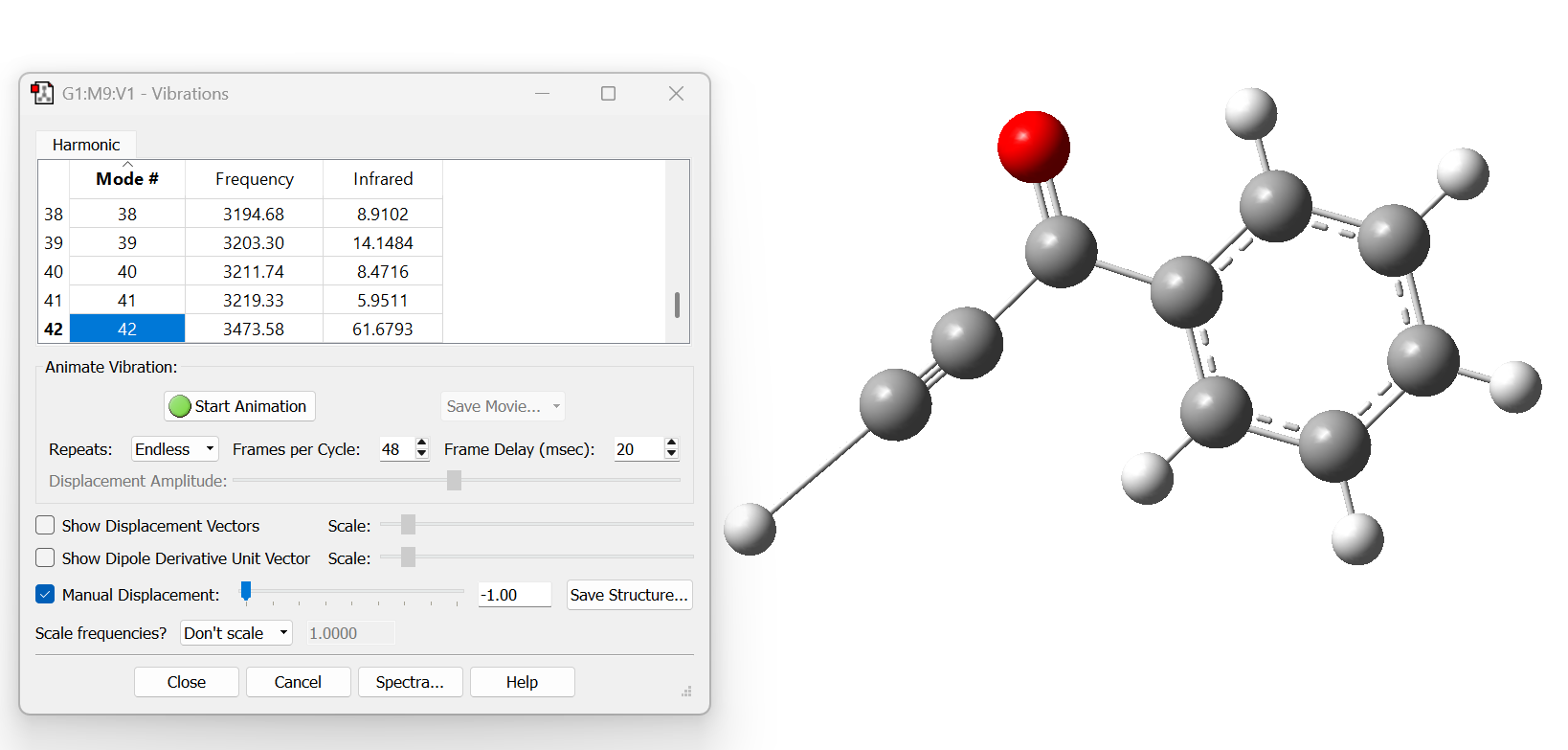 NMR chemical shifts
Calculated GIAO chemical shifts
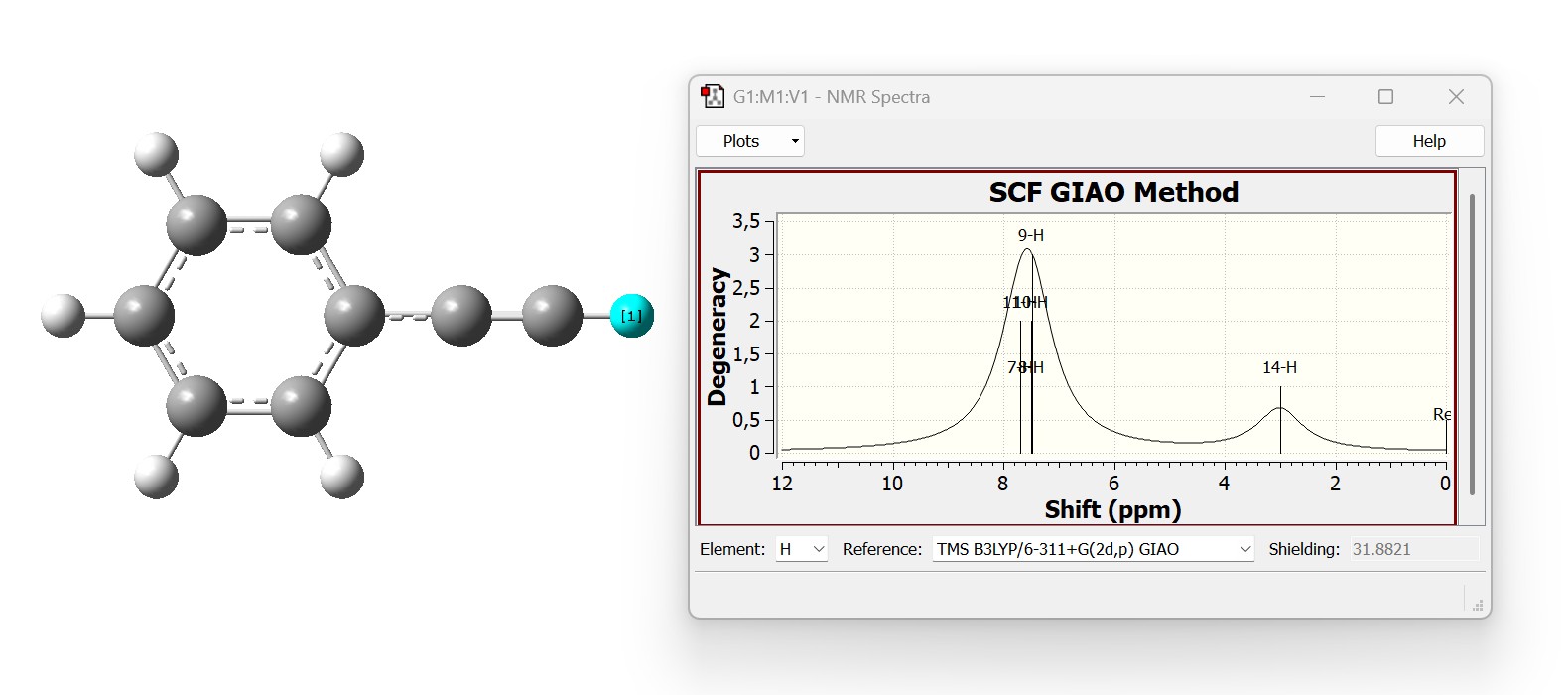 Relationship between experimental pKa values of acetylenes and 1H NMR chemical shifts (dcalc) of the terminal alkyne hydrogen calculated at the GIAO-M06L/6-311++G(d,p)//M06L/6-31+G(d,p) level of theory. Phenylacetylenes (open circles) appear as outliers
Kinetic approach
Proposed by Kresge et al., 1991.
TS of base catalyzed hydrogen exchange (identical motif)
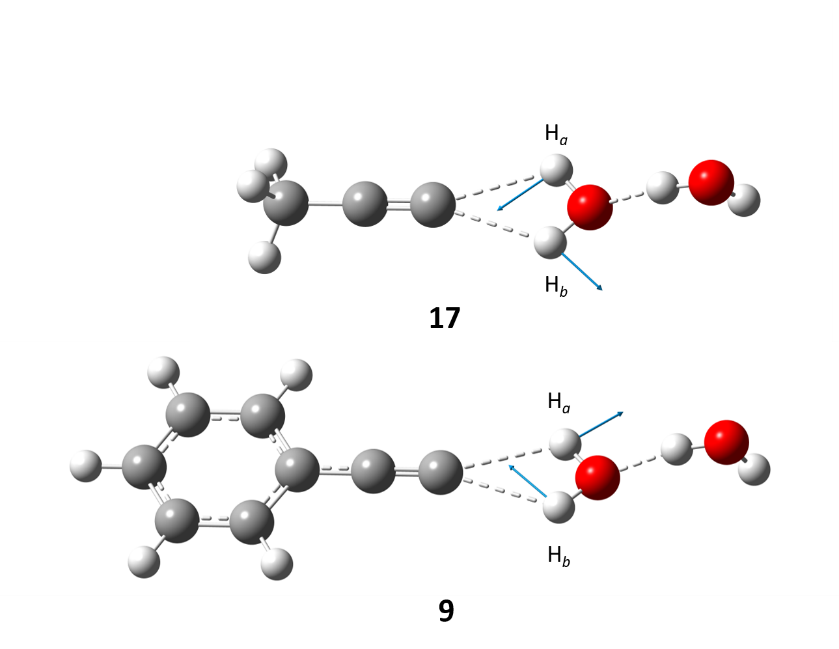 Relationship between experimental pKa values and free energy barriers (DG‡) for hydrogen exchange in terminal alkynes calculated at the M06L/6-31+G(d,p) level.
Pharmaceutical alkynes
Comparison of H-D exchange with NMR shift and kinetic barrier
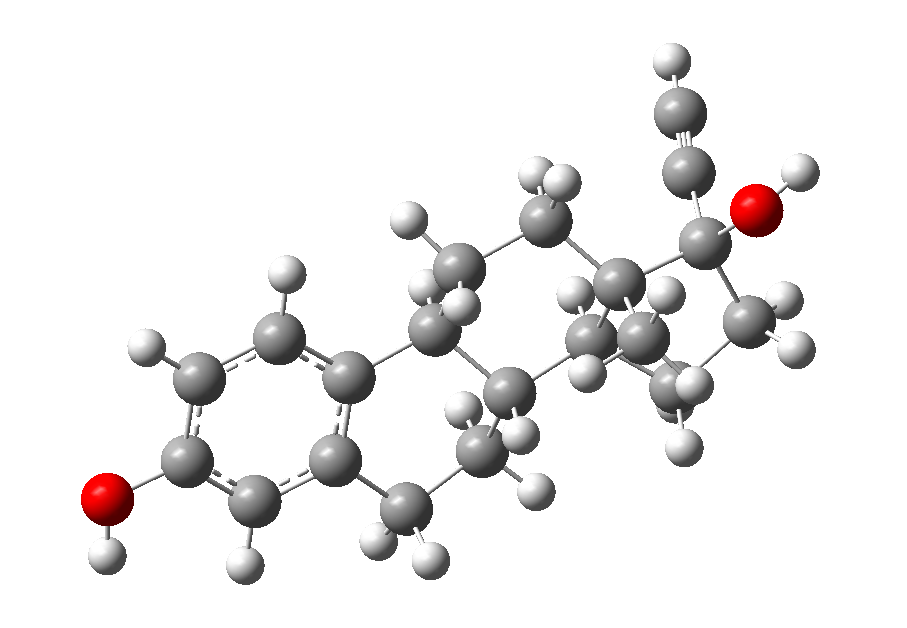 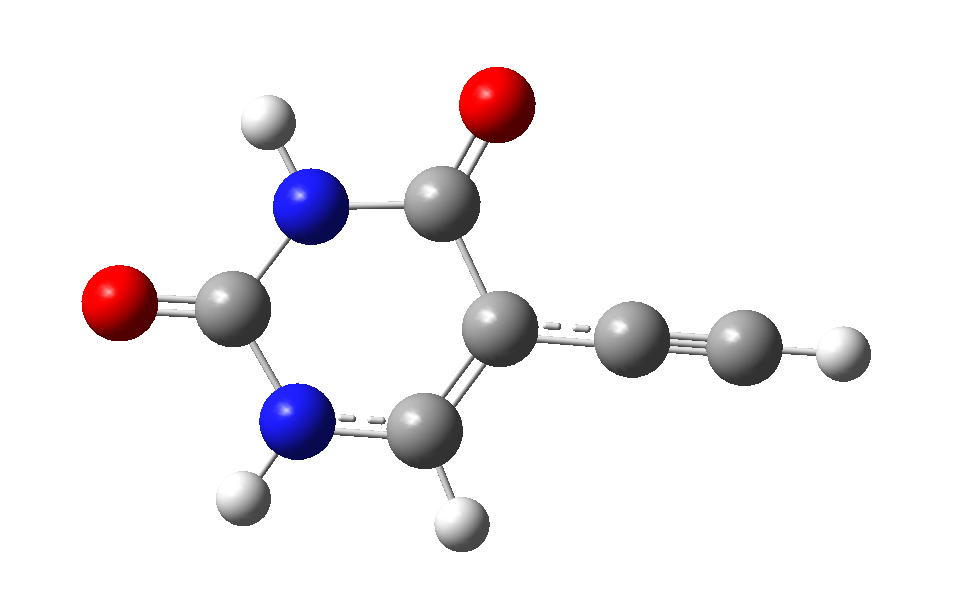 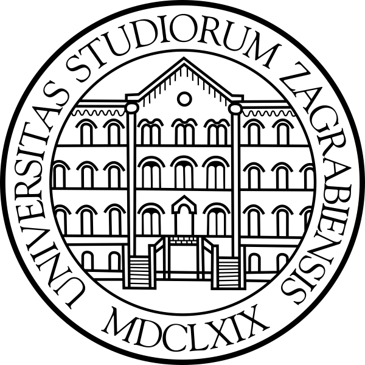 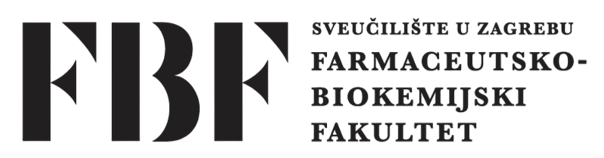 Thank you for your attention!
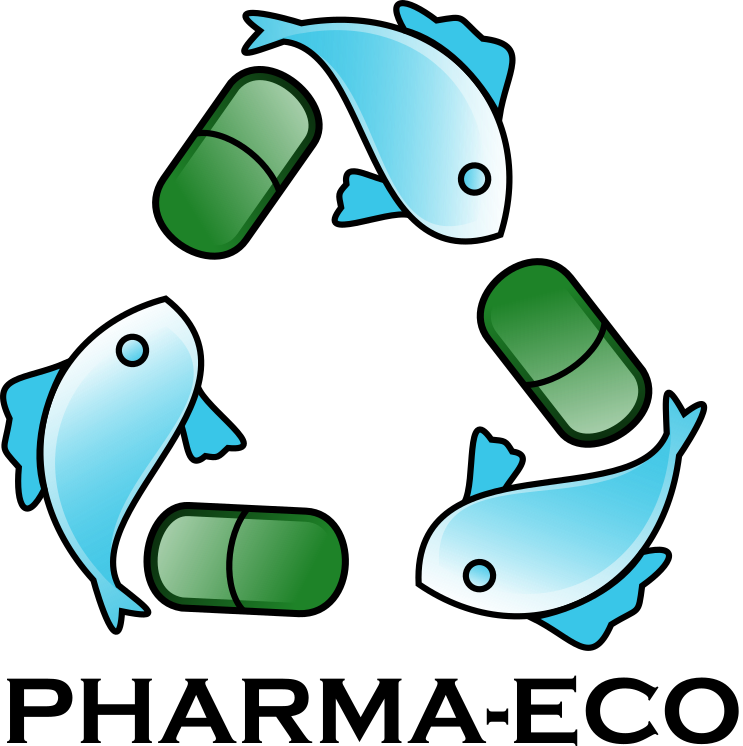 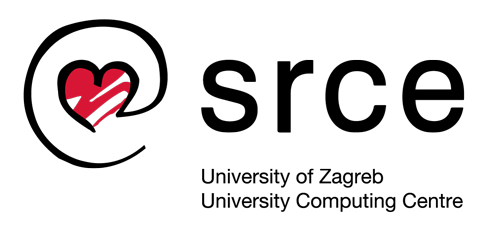 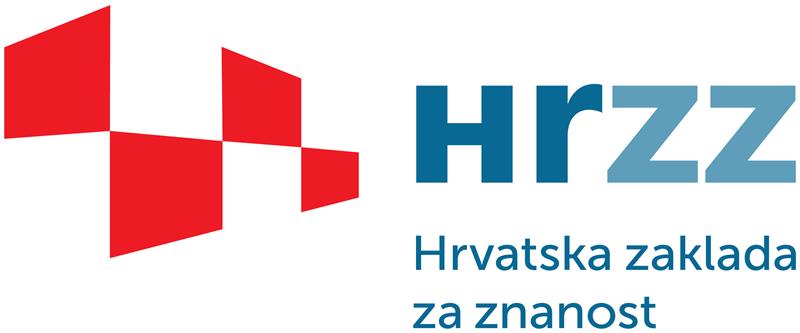